Reading Analogue Time to the Nearest Minute
Worksheet
Mathematics
Mrs Behan
‹#›
Independent task
Use what you have learned so far in this unit to help you tell the time to the nearest minute.

Remember to be careful about how you count the ‘minutes to’ times as these can be slightly trickier than ‘minutes past’ times.
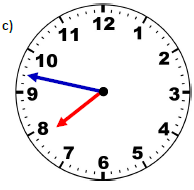 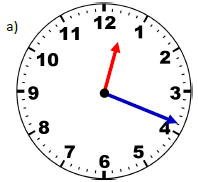 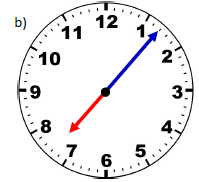 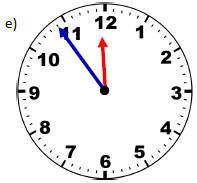 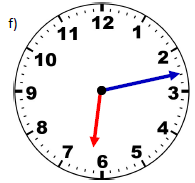 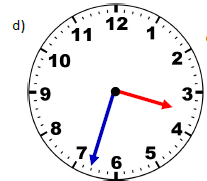 ‹#›